Universidad Nacional Autónoma de México
DEP Facultad de Economía
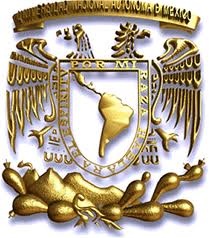 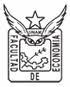 PROGRAMA ÚNICO DE ESPECIALIZACIONES EN ECONOMÍA


ESPECIALIZACIÓN EN 
ECONOMETRÍA APLICADA

Generación  2024

7 de agosto 2023
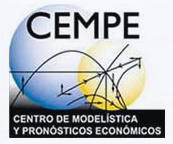 1
Índice
Objetivo General
Objetivos Específicos
Perfil de Egreso
Requisitos Generales
Requisitos Académicos
Mapa Curricular
Tutores Autorizados
Planta Docente
Contacto
Objetivos Generales
Probar y contrastar hipótesis relevantes.

Medir y analizar cuantitativamente la realidad económica.

Aportar elementos para la toma de decisiones.

Pronosticar.

Realizar estudios prospectivos y escenarios.

NO ES CIENCIA DE DATOS.
Objetivos Específicos
Desarrollar la capacidad analítica-cuantitativa de la economía a partir del conocimiento de un abanico de herramientas teóricas, cuantitativas y econométricas.

Mejorar la empleabilidad de los estudiantes al convertirlos en instrumentos básicos para la toma de decisiones.

Incrementar las probabilidades de inserción en programas de posgrado, porque la estructura formativa de la especialidad es correctiva de las deficiencias de diversos grados académicos.
Perfil de Egreso
Capacidad de presentar soluciones cuantitativas a problemas complejos mediante el uso del análisis marginal y de elasticidades. 

Medir las relaciones causales entre las variables que determinan la evolución de los procesos económicos.

Probar hipótesis.

Encontrar relaciones estadísticas y teóricas consistentes.

Hacer pronósticos y análisis prospectivos con el uso de métodos cuantitativos robustos.
Software
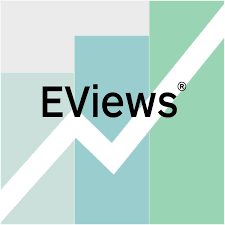 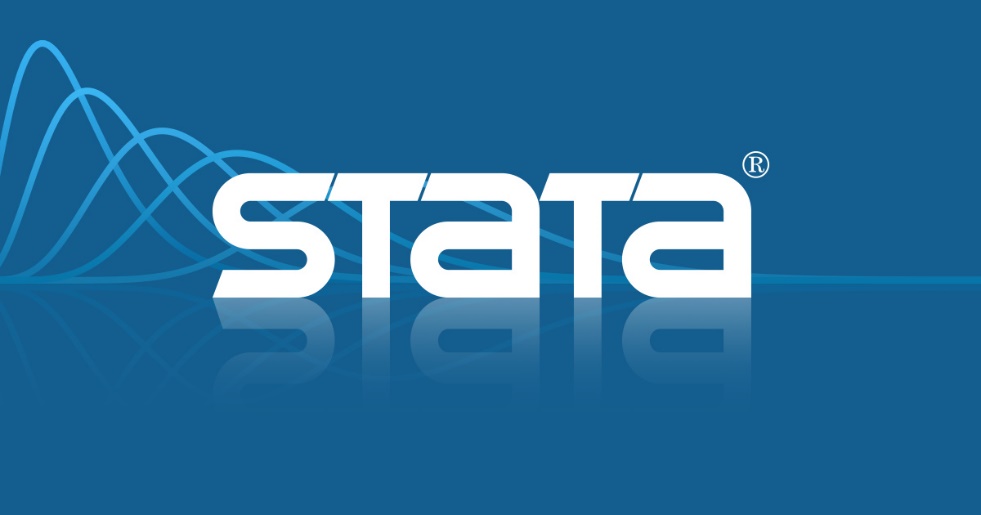 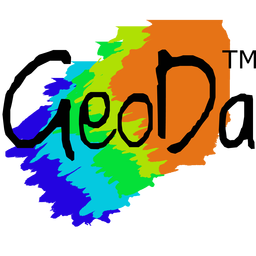 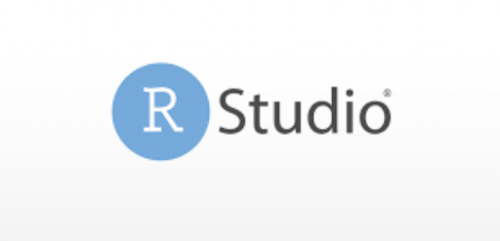 Requisitos Generales
LA PUNTUALIDAD Y LA ASISTENCIA SON INDISPENSABLES. 

Se dará tolerancia de 15 minutos para ingresar a la sala de Zoom. 

Una vez que se ingresa a la sala se deberá evitar entrar y salir constantemente.
Requisitos Generales
No se permitirá la entrega de trabajos o tareas de forma extemporánea ni por correo electrónico.  Las tareas se entregarán por Google Classroom.

No se realizarán evaluaciones compensatorias, niveladoras o particulares. 

Tampoco las evaluaciones se basarán en casos o situaciones particulares y especiales. Tampoco existirán consideraciones individuales.
Requisitos académicos
Opción de Titulación (Facultad de Economía)
Promedio Igual o Superior a 8.5, y además 
Aprobación de todas las materias del 1er semestre
Modos de Titulación de la Especialidad
Por promedio, lo cual evita presentar la tesis, pero exige un promedio general superior a 9.0
Tesina
ECONOMETRÍA APLICADA
Mapa Curricular
PRIMER SEMESTRE
SEGUNDO SEMESTRE
Sistemas de Ecuaciones y Modelos de Vectores Autorregresivos y Cointegración
Metodología de la Investigación y la Modelación Econométrica Aplicada
Fundamentos de Probabilidad y Estadística para la Modelación Econométrica Aplicada
Modelos de Series de Tiempo
Microeconometría
Matemáticas Aplicadas a 
los Modelos Econométricos
Materia Optativa
a) Econometría Espacial
b) Métodos de Evaluación de Impacto
Econometría Intermedia
Tutores Autorizados
David Cervantes Arenillas (BBVA)
Eduardo G. Loría Díaz de Guzmán (FE-UNAM)
Emmanuel G. Salas González (FE-UNAM)
Guillermo Cárdenas Salgado (BBVA)
Juan  José  Li  Ng (BBVA)
Juan Pablo Ávila Cruz (FE-UNAM)
Uberto Salgado Nieto (IIE-UNAM)
Víctor  Iván  Fernández Mendiola (SHCP)
Líneas de Investigación
Dr. David Cervantes Arenillas: evaluación de impacto, mercado laboral México, desempleo EE UU, inflación México y EEUU.
Dr. Eduardo G. Loría Díaz de Guzmán : crecimiento económico, mercados laborales, modelación econométrica, política monetaria, economía de la criminalidad.
Dr. Emmanuel G. Salas González:  crecimiento económico, mercados laborales, modelación econométrica, política fiscal, economía de la criminalidad.
Mtro. Guillermo Cárdenas Salgado: inclusión financiera, pobreza, desigualdad, grupos vulnerables y política social, temas de evaluación (diseño, operación, resultados e impacto).
Líneas de Investigación
Mtro. Juan  José  Li  Ng: migración y remesas, desarrollo incluyente y temas sociales, análisis de corte transversal (encuestas), evaluación de impacto
Mtro. Juan Pablo Ávila Cruz: organización industrial, mercados laborales, econometría espacial.
Dr. Uberto Salgado Nieto: investigación abordan los temas de migración/remesas, cambio climático, economía rural y desarrollo económico.
Mtro. Víctor  Iván  Fernández Mendiola: evaluación de impacto, educación financiera y mercados financieros
Planta Docente 
Econometría Aplicada 2024.1
Contacto
espea@economia.unam.mx

 http://www.economia.unam.mx/cempe/

http://www.economia.unam.mx/profesores/eloria/